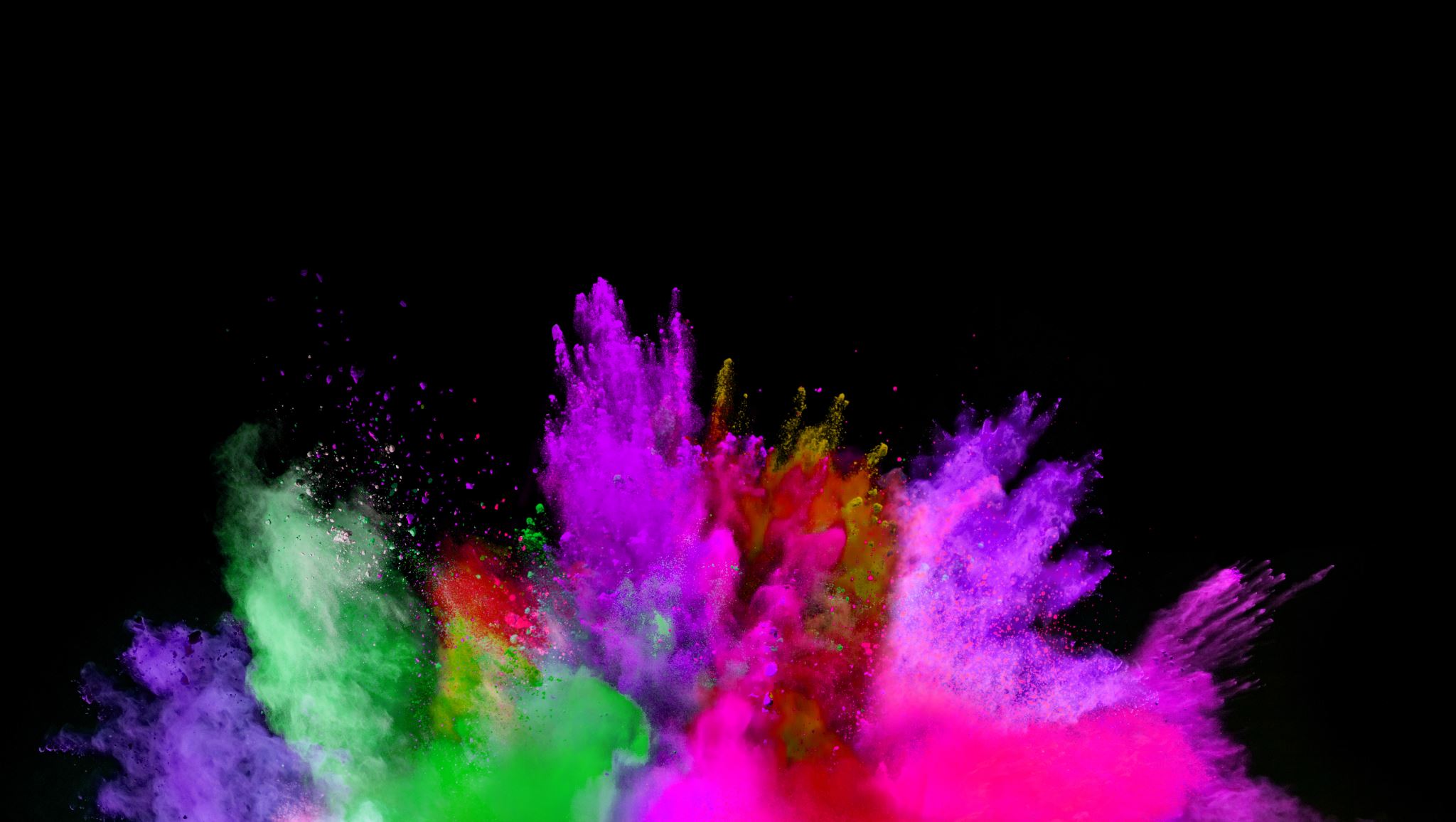 Lab Terminology and general information
Kansas Medical Clinic, PA; Pathology lab
Directional Terms
Superior or cranial- toward the head end of the body; the hand is part of the superior extremity.
Inferior or caudal- away from the head; the foot is part of the inferior extremity.
Anterior or ventral- front; the kneecap is located on the anterior side of the leg.
Posterior or dorsal- back; the shoulder blades are located on the posterior side of the body.
Directional terms continued
Medial- toward the midline of the body; the middle toe is located at the medial side of the foot.
Lateral- away from the midline of the body; the little toe is located at the lateral side of the foot.
Proximal- toward or nearest the trunk or the point of origin of a part; the proximal end of the femur joins with the pelvic bone.
Distal- away from or farthest from the trunk or the point of origin of a part; the hand is located at the distal end of the forearm.
Patient registrations
Make sure to ALWAYS use the patients legal name when registering them in ECW. 
 Legal names can be found on Driver’s license, military ID, and usually the insurance card.
 If a patient has a suffix such as Jr. or Sr., do not include that in the patients last name.  There is a box under patient info to add the suffix.
 If a name is corrected in ECW after lab results have posted please notify the lab to correct those reports.
 If a name is corrected in ECW before lab results are posted make sure the lab order and specimen bottles are updated and retransmit the lab order.  If the lab already has the specimen still retransmit the order and let the lab know of the change.
Lab orders for KMC Pathology
ECW test name for tissue coming to KMC lab is Surgical to KMC Pathology
Description- shave, punch, excision, etc
Site- PLEASE capitalize the first word and spell out every word; This is very important and gets missed often
Clinical History- R/O BCC, Proven SCC; abbreviations are ok but need to be capitalized. (Incorrect: r/o bcc, or R/o sccis etc.)
Correcting sites after lab report is finalized
When a nurse or provider calls to get a report corrected for the wrong site (Left vs right) or correction on a patient name it is not a “one click” correction.  The case has to be unfinalized, the correction made, and sent back to the Pathologists to finalize the case again.  This is done as an amendment to the case and does not affect the original sign out date.
Example #1
Harry Henderson came to see Dr. Zhivago about a suspicious area on his arm.  Dr. Zhivago took a punch biopsy from his left posterior arm and sent it to KMC Pathology lab. What is the correct way to type the site on the lab order?
L arm
 LT ARM
 LT post arm
 Left posterior arm




Correct Answer: D
Example #2
Peter Piper came to see Dr. Pepper to get a skin tag removed from his right lower back.  What is the correct way to type the site on the lab order?
Right lower back
 Right Lower Back
 RIGHT LOWER BACK
 right lower back




Correct Answer: A
Example #3
Betty Boop saw Dr. Doolittle on Friday and she took a 3mm punch biopsy of her right upper arm.  She suspects it could be basal cell carcinoma or squamous cell carcinoma.  What is the correct way to type the clinical history on the lab order?
R/o bcc vs scc
 r/o bcc vs scc
 R/O BCC VS SCC
 R/O Bcc vs Scc
 R/O BCC vs SCC



Correct Answer: E
Example #4
Jessica Rabbit had a shave biopsy done in the office by Dr. McSteemi on Tuesday.  Dr. McSteemi suspects it is a pigmented basal cell carcinoma or dyplastic nevus.  What are the correct ways to type the clinical history on the lab order?
R/O pigmented BCC vs DN
 r/o pigmented BCC vs DN
 R/O pigmented BCC vs dyplastic nevus
 R/O Pigmented BCC vs Dyplastic Nevus
 R/o pigmented BCC vs dyplastic nevus



Correct Answers: A and C
Example #5
Billy came to KMC for his appointment with Dr. Coyote.  As he checks in with the front desk they notice his ID says William D Kidd.  What are the correct ways Billy can be registered in ECW?
Billy D Kidd
William Kidd
William D Kidd
Billy Kidd





Correct Answer is B or C
Example #6
DJ came to KMC for his appointment with Dr. Johnson.  He is a new patient and gives the front desk his ID and it shows his name as Donald John Williams.  What are the correct ways DJ can be registered in ECW?
DJ Williams
D Williams
Donald John Williams
Donald Williams
Donald J Williams



Correct Answers: C, D, or E are all acceptable